Legal | Develop a compliance video (Microsoft 365 Copilot Chat only)
Microsoft 365 Copilot Chat
Start
Compliance
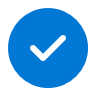 Value benefit
KPIs impacted
Cost savings
Employee experience
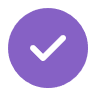 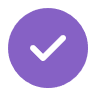 1. Create critical images for video
2. Develop video script
3. Create production schedule
Request Copilot to develop an image of an eagle to use as a training mascot to produce a new training curriculum.
Ask Copilot to draft the script in which the team, acting as hypothetical news reporters, narrates “breaking news” compliance issues to develop a creative training film.
Request Copilot draft a production schedule to keep the project on-track. Copilot can help ensure that multiple team members and resources, were efficiently tracked for a complex filming environment.
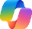 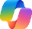 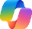 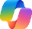 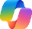 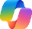 Copilot Chat1
Copilot Chat1
Copilot Chat1
Copilot Chat1
Copilot Chat1
Copilot Chat1
Benefit: Copilot drafts complex script sections for an important compliance training video based on existing compliance documentation, saving the team dozens of hours in writing.
Benefit: Avoid costs by reducing reliance on graphic designer.
Benefit: Copilot drafts a production schedule based on the script and a list of resources to enable alignment and cohesion on-set.
6. Write coordination emails
5. Research compliance topics
4. Develop video backgrounds
Ask Copilot to write professional emails to assist in coordinating filming and communicating updates.
Use Copilot to research “ripped from the headlines,” compliance stories to develop 1-pagers hosted on the team’s SharePoint site as a training aid to the film.
Ask Copilot to generate draft images of backgrounds for the video.
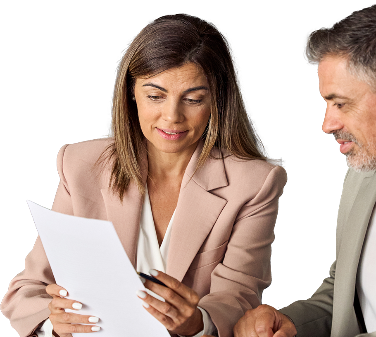 Benefit: Write professional emails to summarize updates and communicate critical information to the team.
Benefit: Collect and summarize real news stories describing complex compliance cases, saving hours of research.
Benefit: Copilot creates images from a brief, written, description, to assist in describing sets to production managers for the film.